云计算技术
陈果 副教授

湖南大学-信息科学与工程学院-计算机与科学系
邮箱：guochen@hnu.edu.cn
个人主页：1989chenguo.github.io
Part I: Cloud networking
Physical structure
Most materials from UIUC MOOC
Indranil Gupta
UIUC
P. Brighten Godfrey
UIUC
Ankit Singla
ETH Zürich
Credits to
Scale of Cloud
Massive scale
Facebook [GigaOm, 2012]
30K in 2009 -> 60K in 2010 -> 180K in 2012
Microsoft [NYTimes, 2008]
 150Kmachines
 Growth rate of 10K per month
 80K total running Bing
Yahoo! [2009]
100K
Split into clusters of 4000
 AWS EC2 [Randy Bias, 2009]
40,000 machines
8 cores/machine
eBay [2012]: 50K machines
HP [2012]: 380K in 180 DCs
Google: A lot
Latest cloud scale
Microsoft Azure as an example
Let me show you something real!
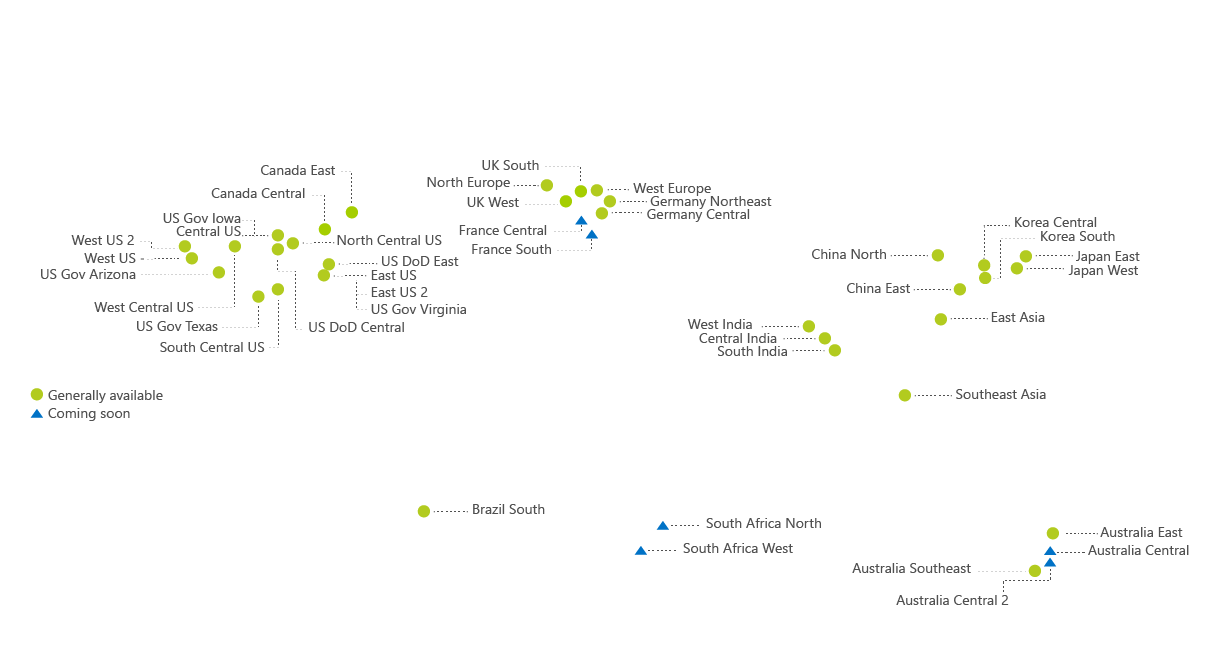 Microsoft Cloud Network
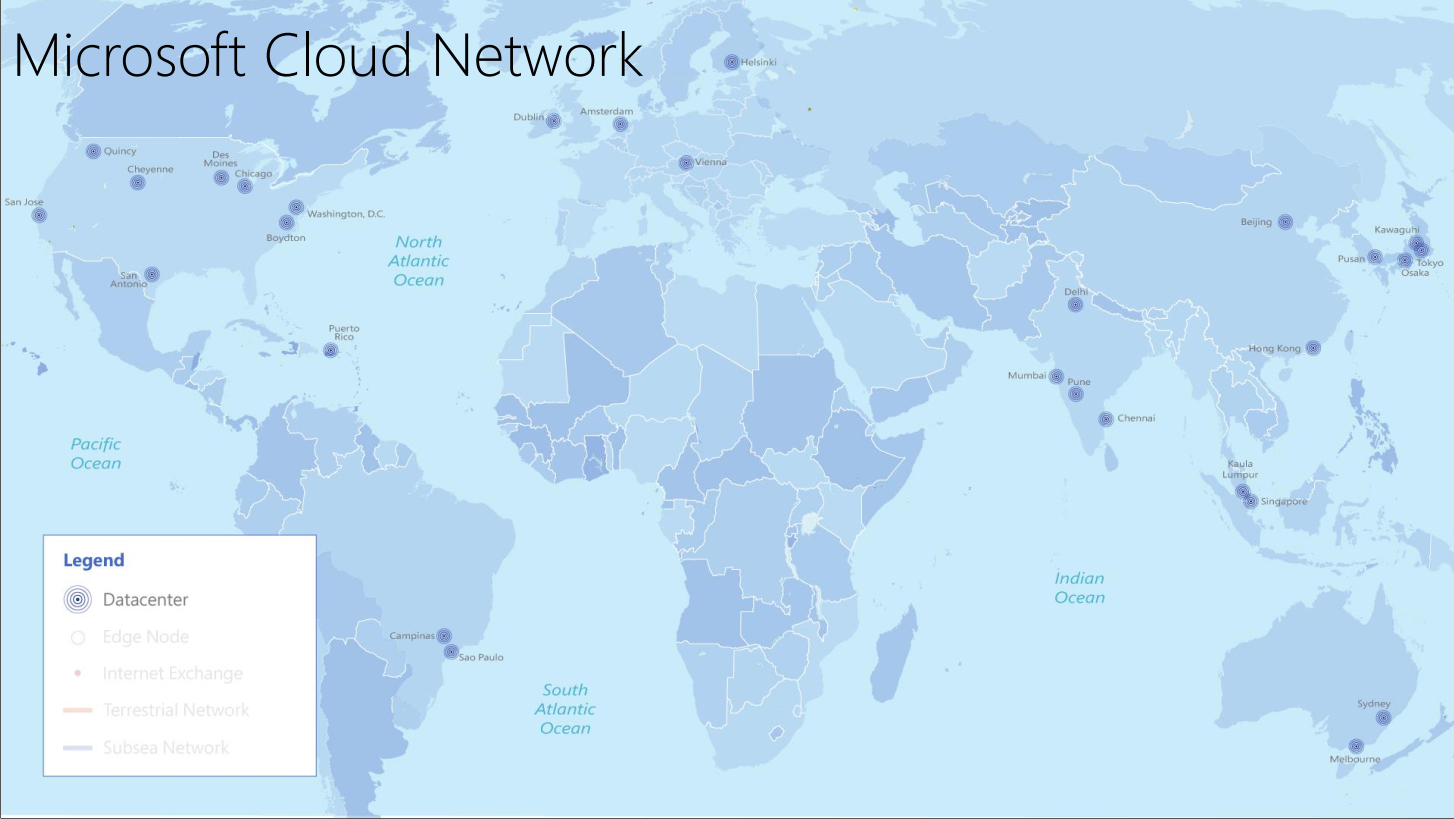 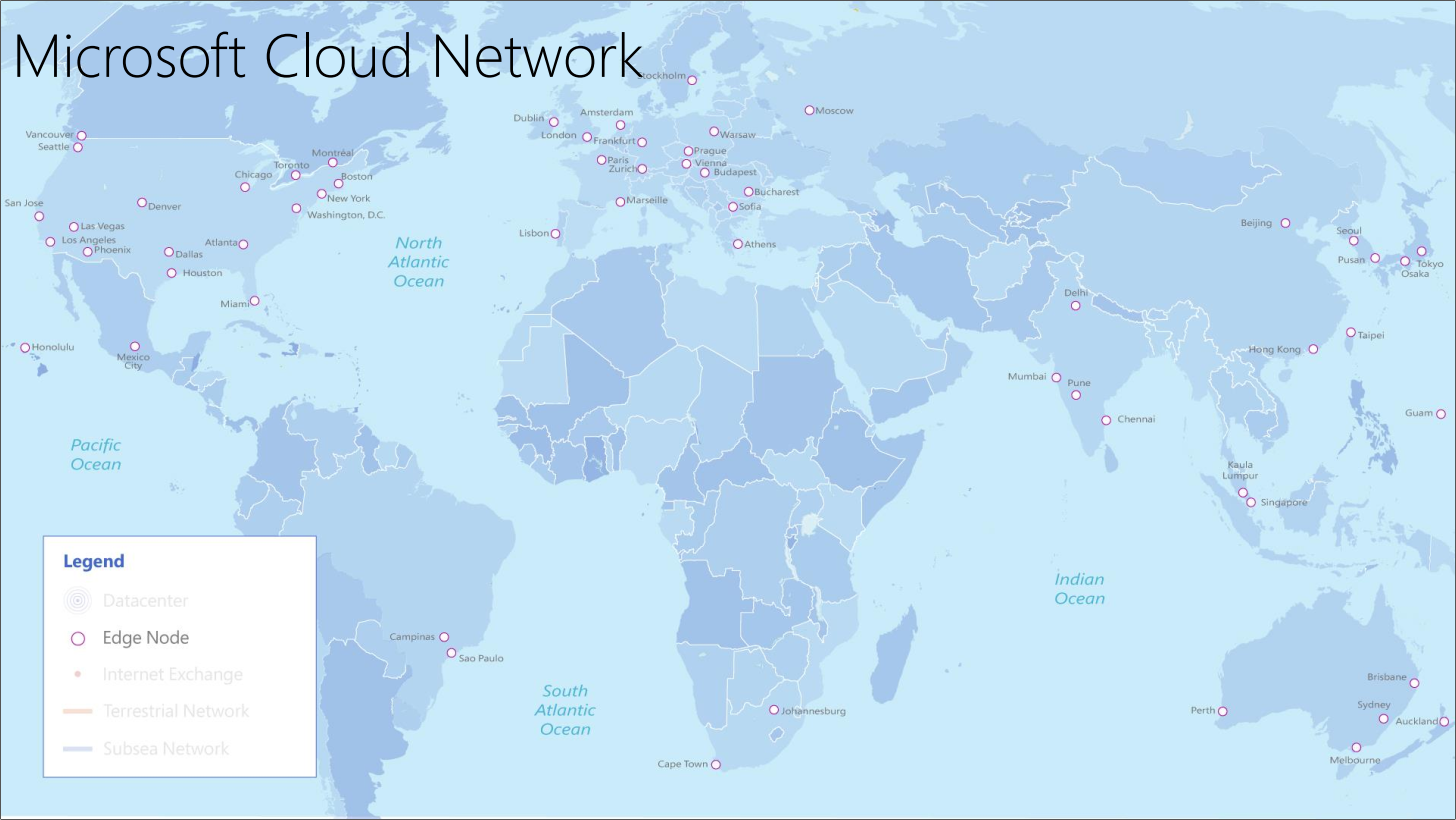 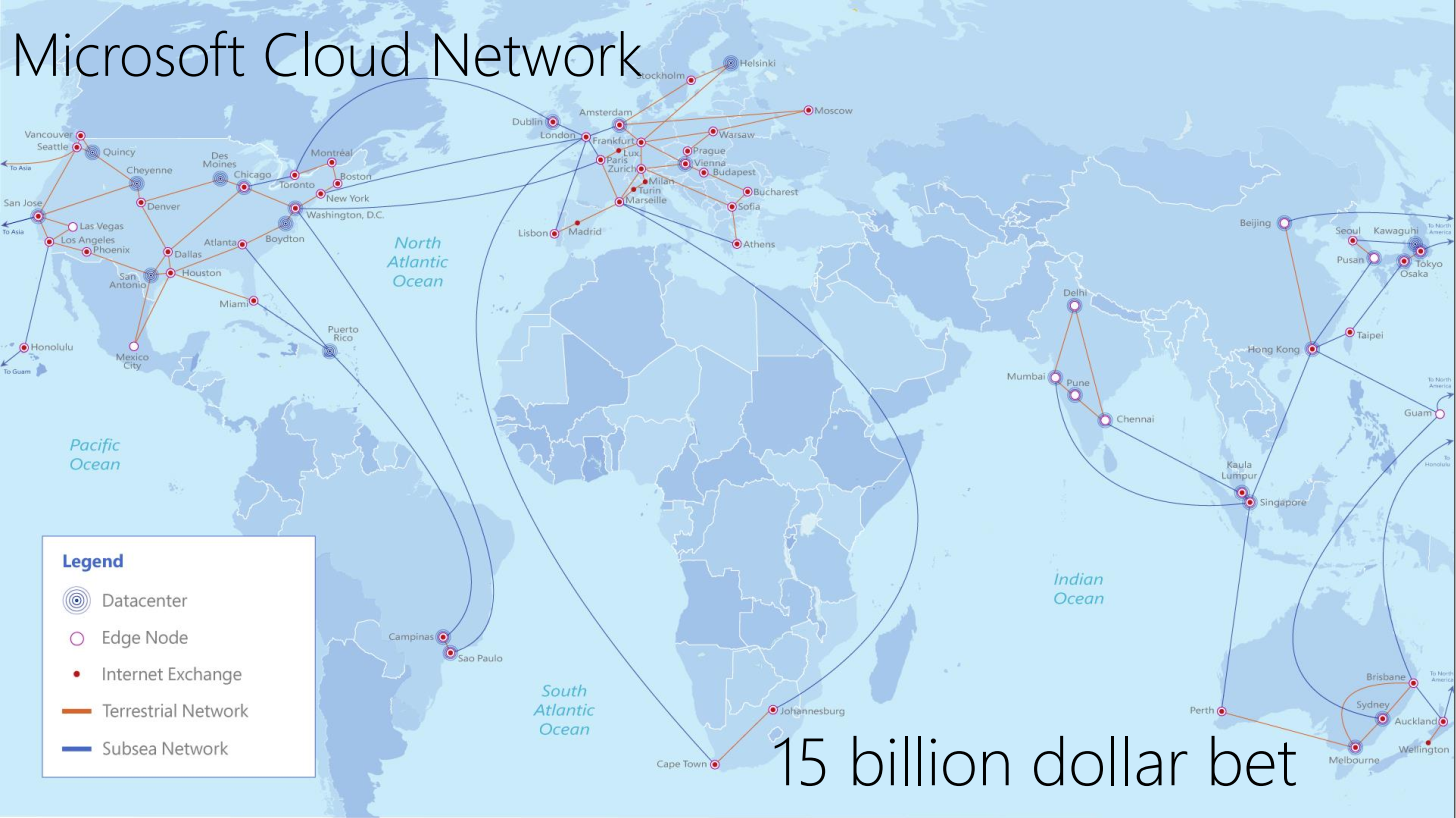 9
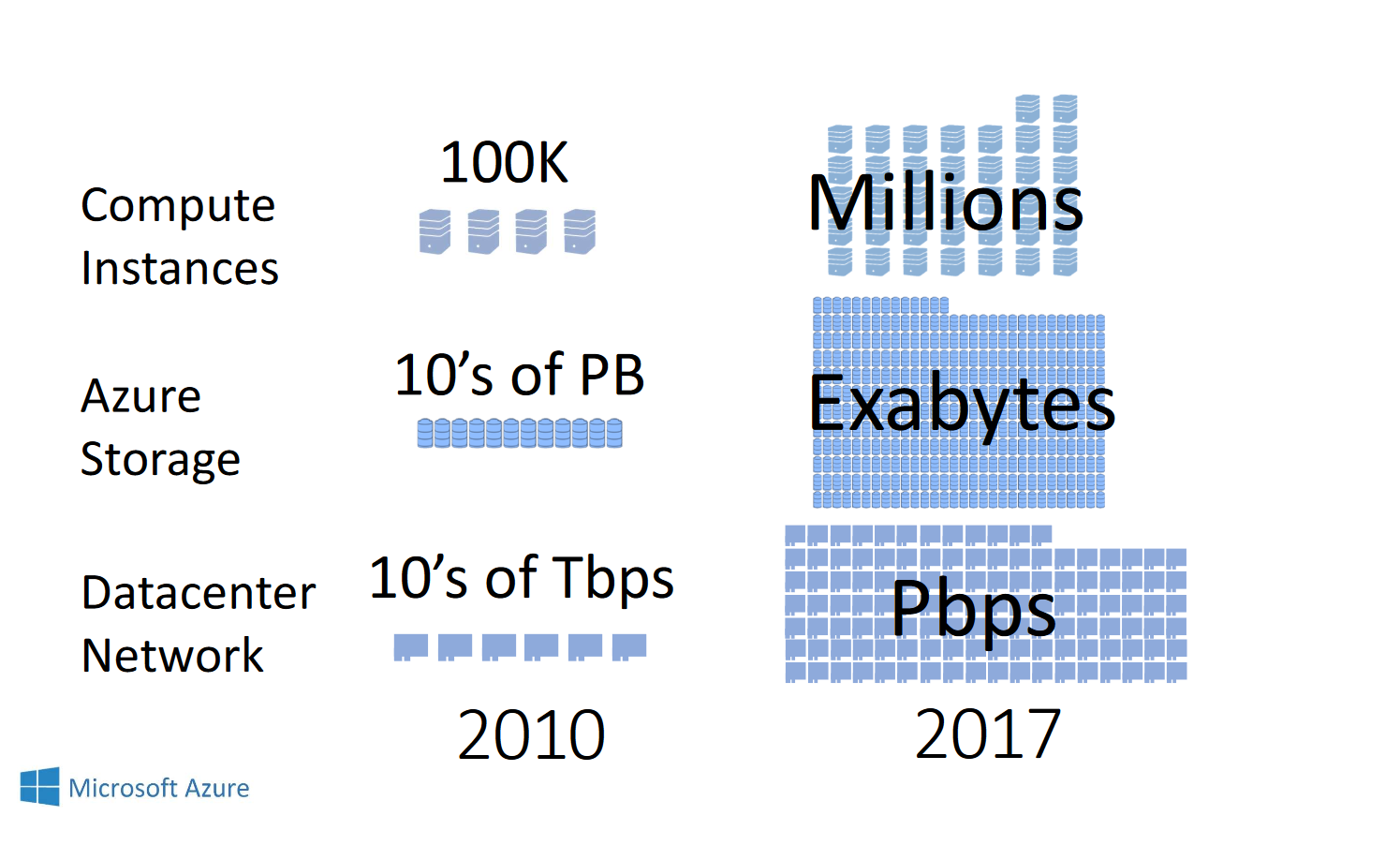 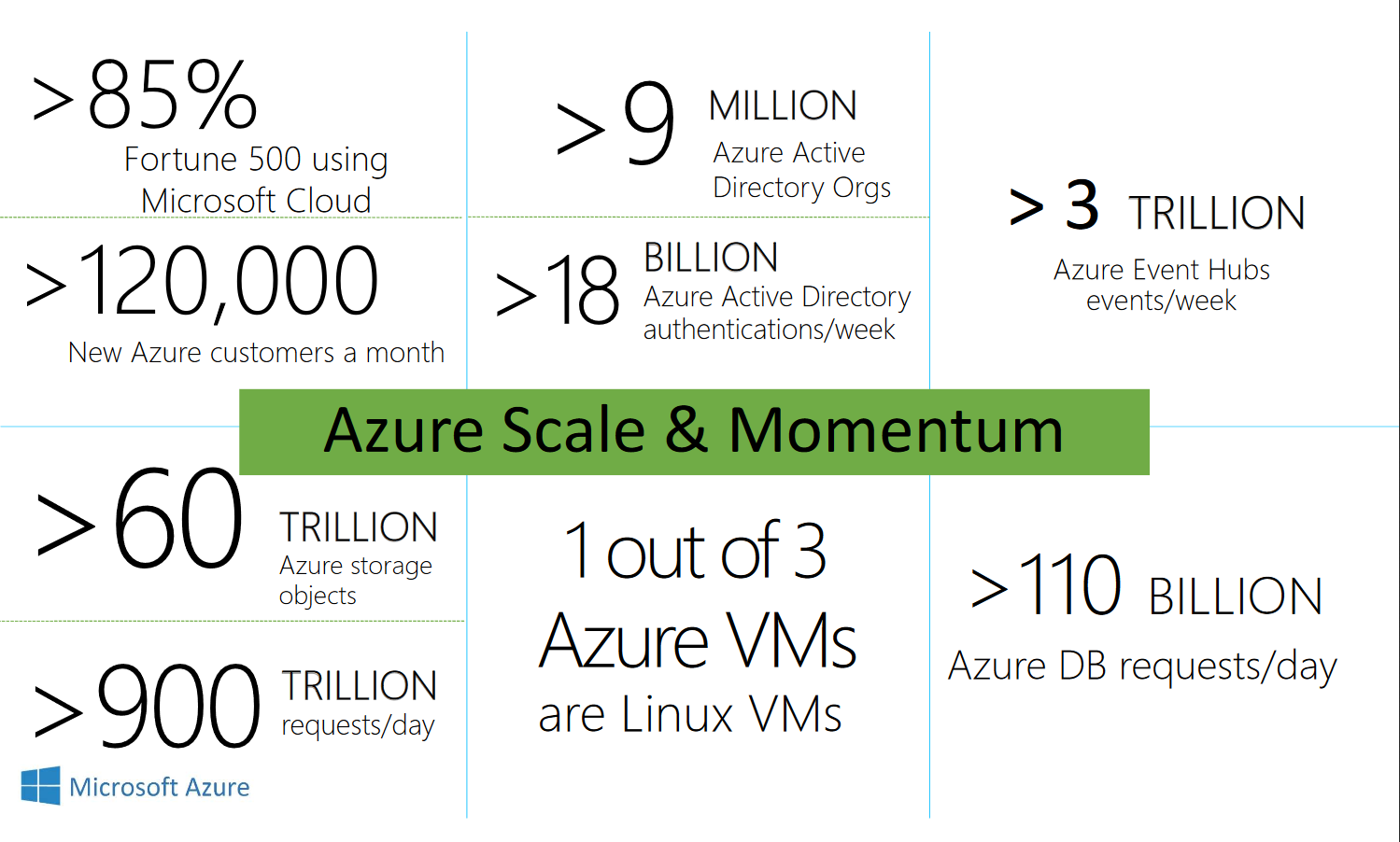 What Cloud Physically Looks Like
Some interesting pictures & videos!
Building
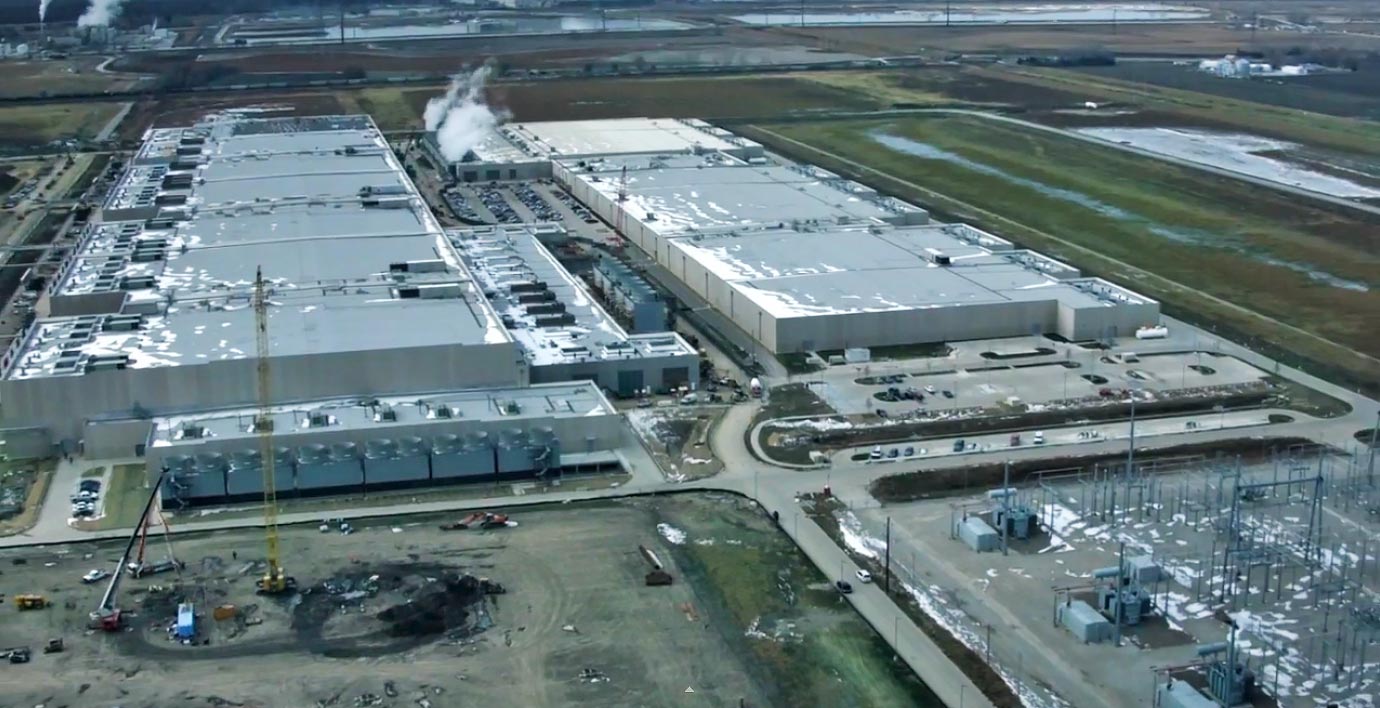 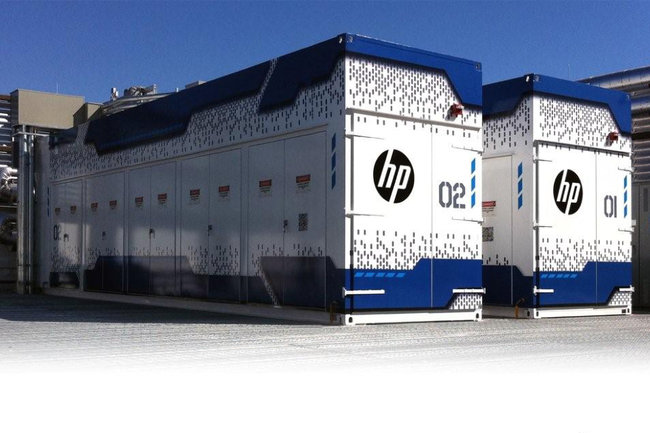 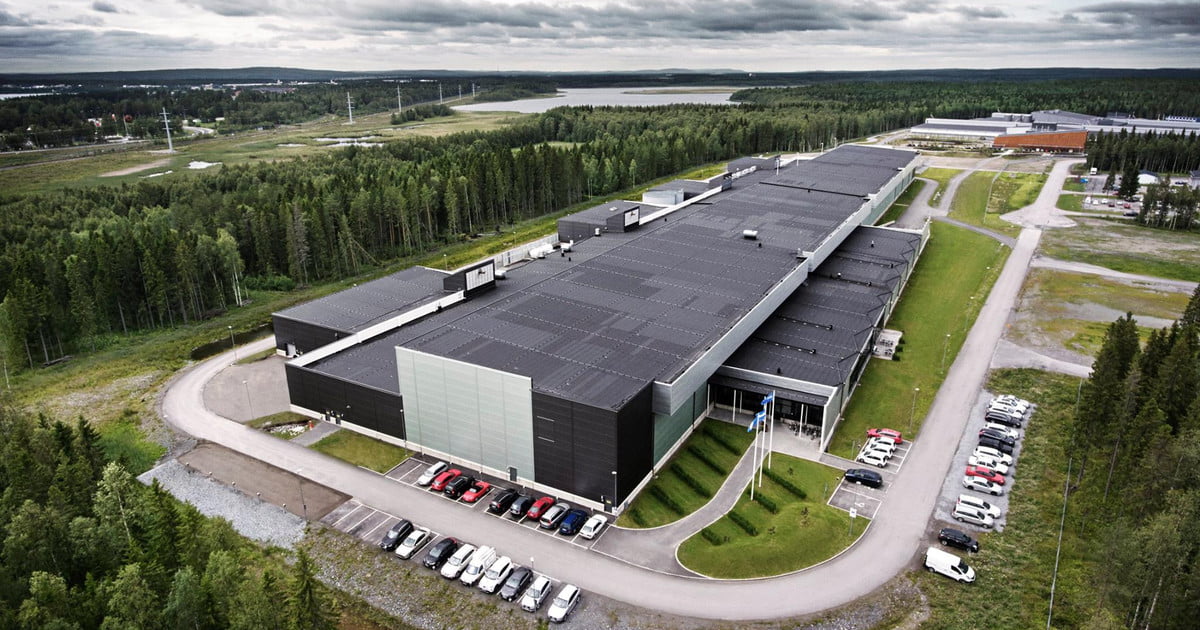 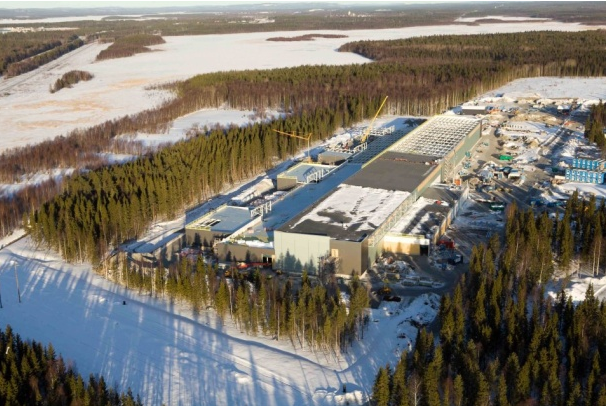 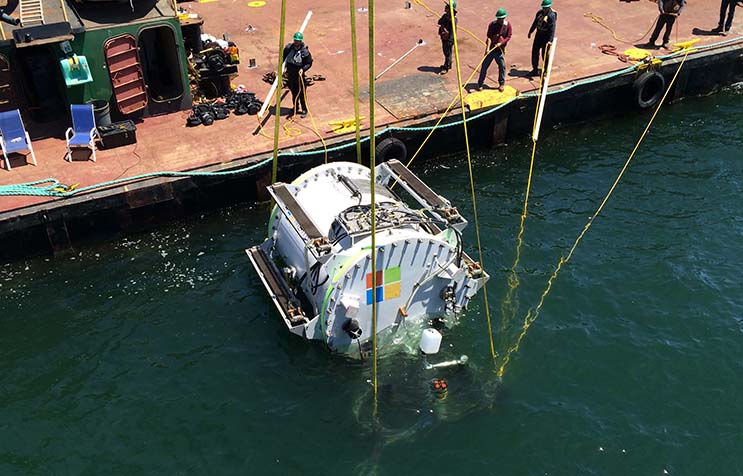 [Image: Derrick Coetzee]
[Speaker Notes: … such as this one. Actually … this is just a shopping mall in San Francisco; BUT it’s smaller in size than the largest data centers, and more of you have probably been inside a mall than inside a massive data center, so it hopefully gives you a better sense of the scale of these facilities.

Image: https://en.wikipedia.org/wiki/Westlake_Shopping_Center#/media/File:Aerial_view_of_Westlake_Shopping_Center,_San_Francisco.jpg]
Servers: Front
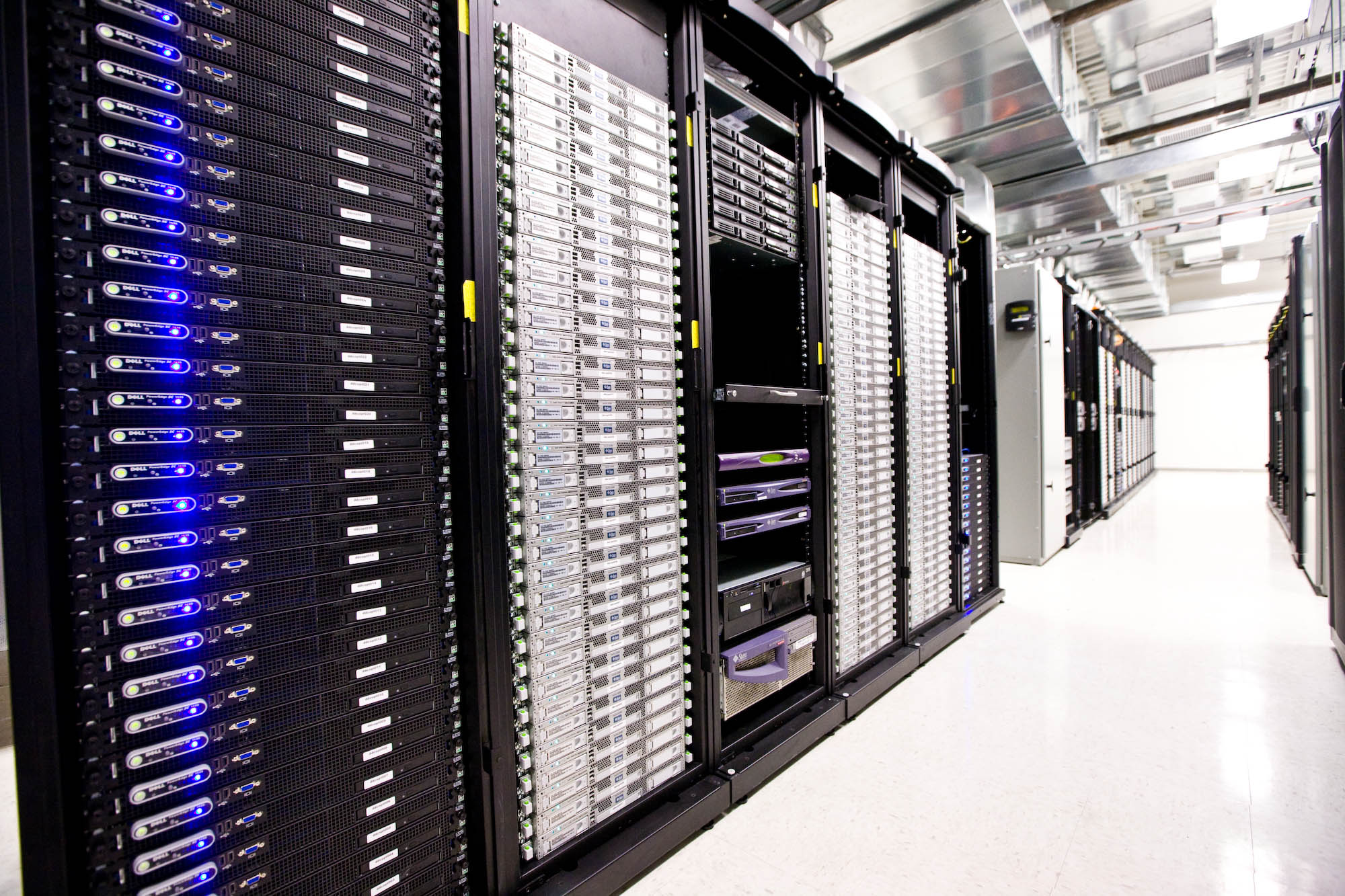 Servers: Back
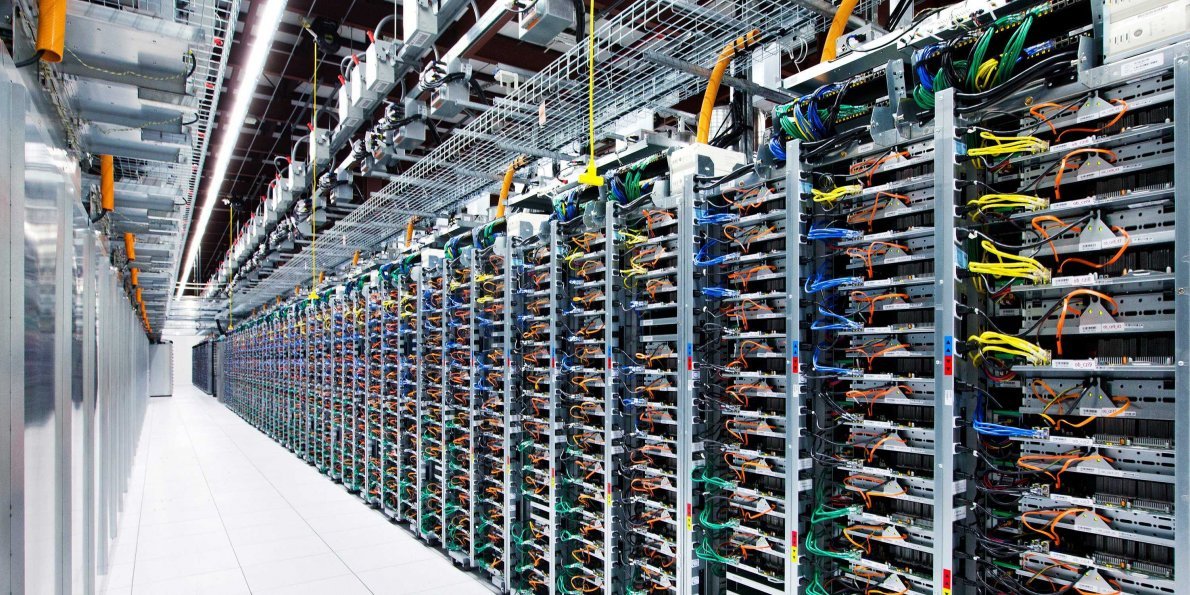 Servers: Inside
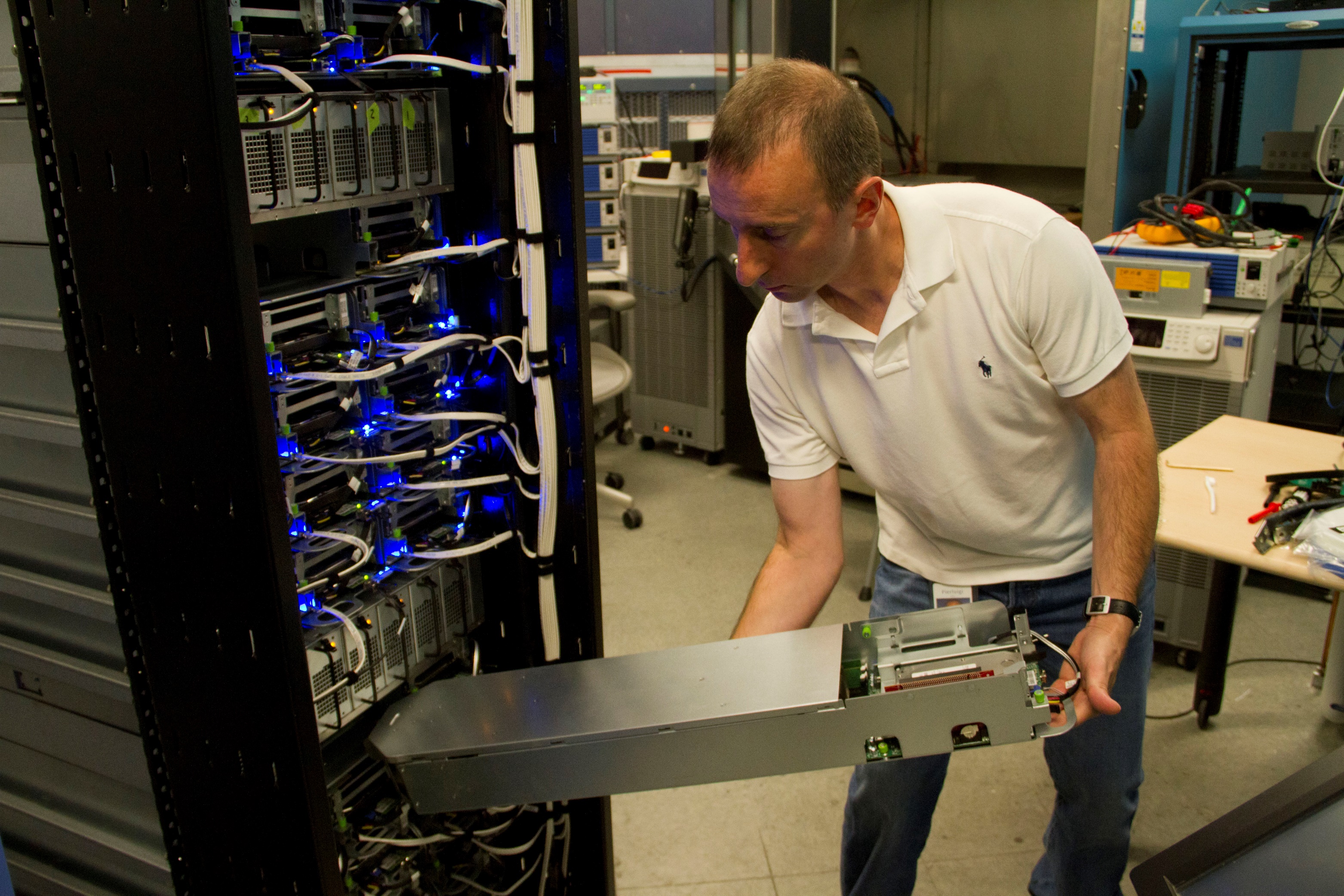 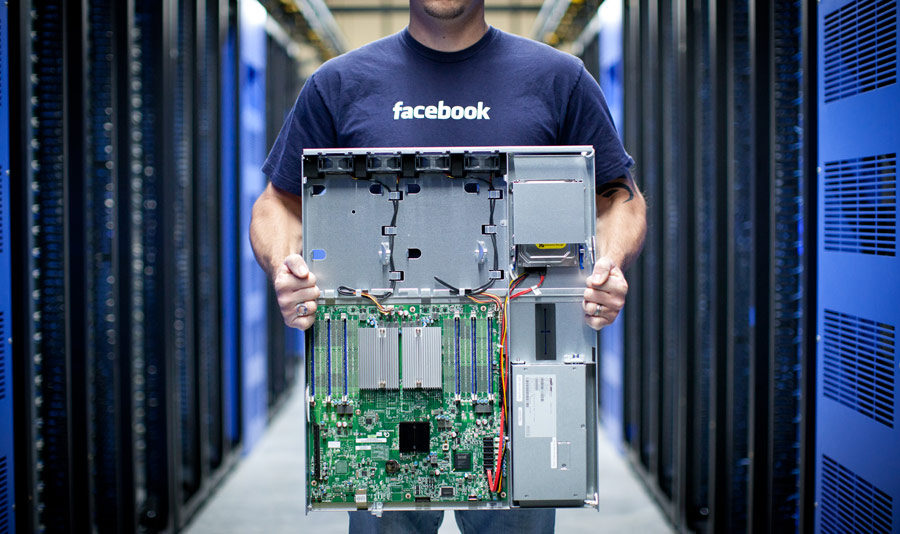 Servers: Network
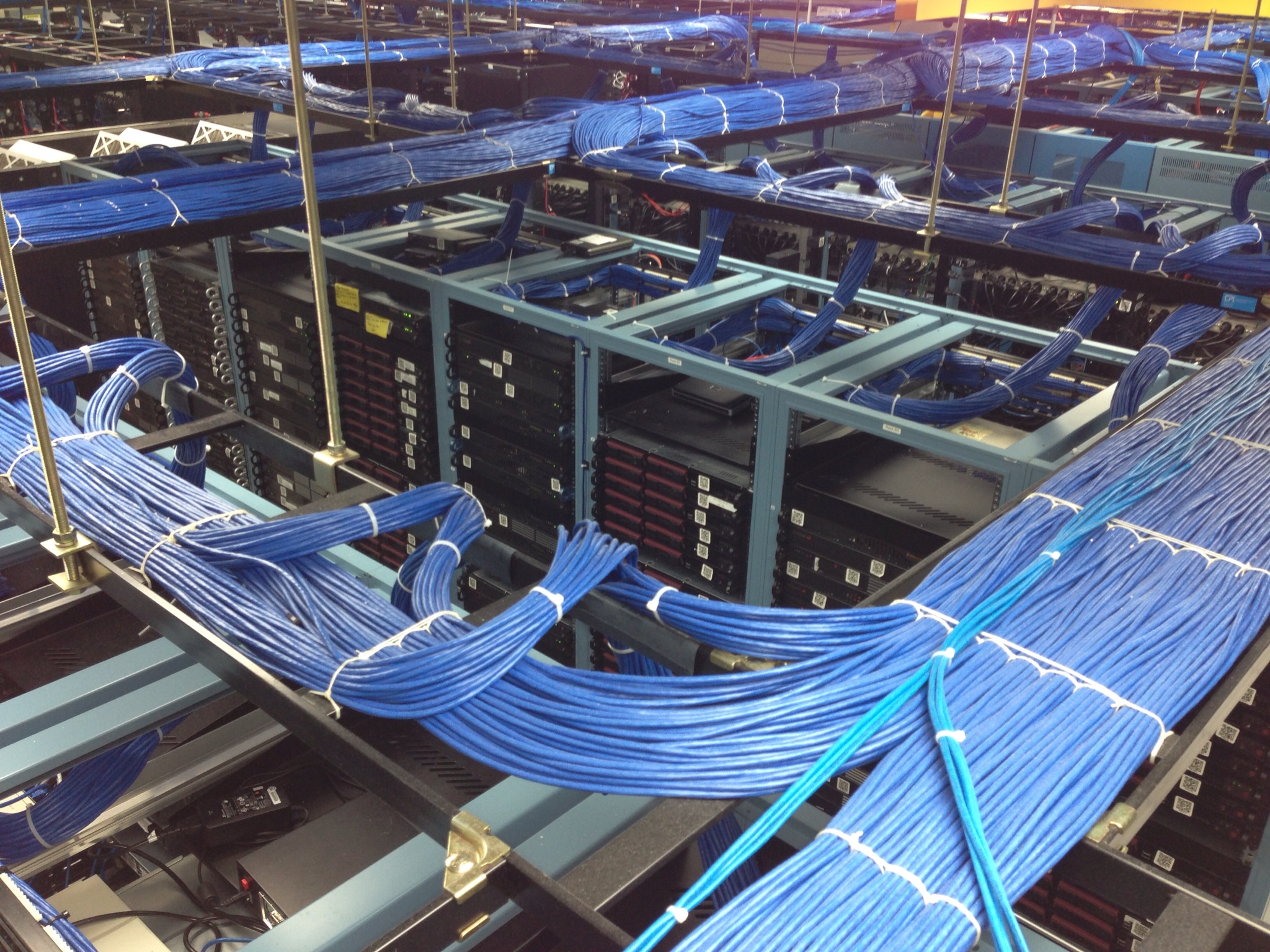 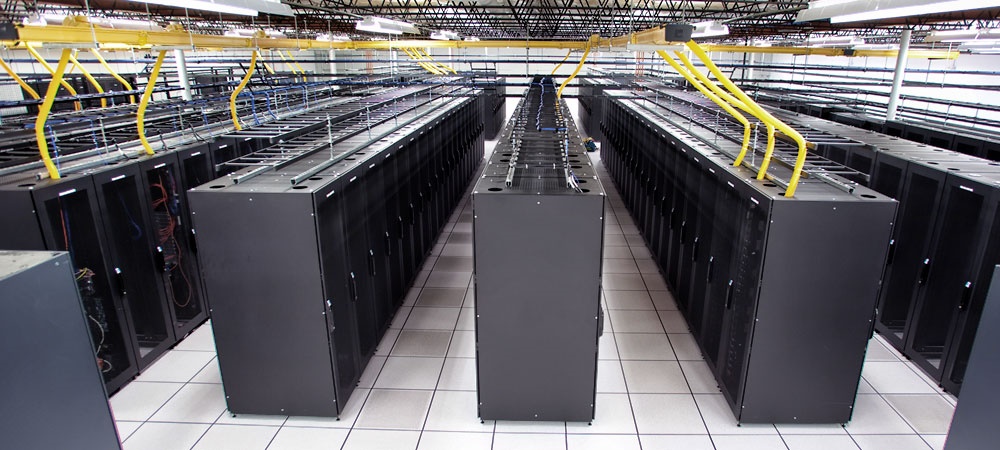 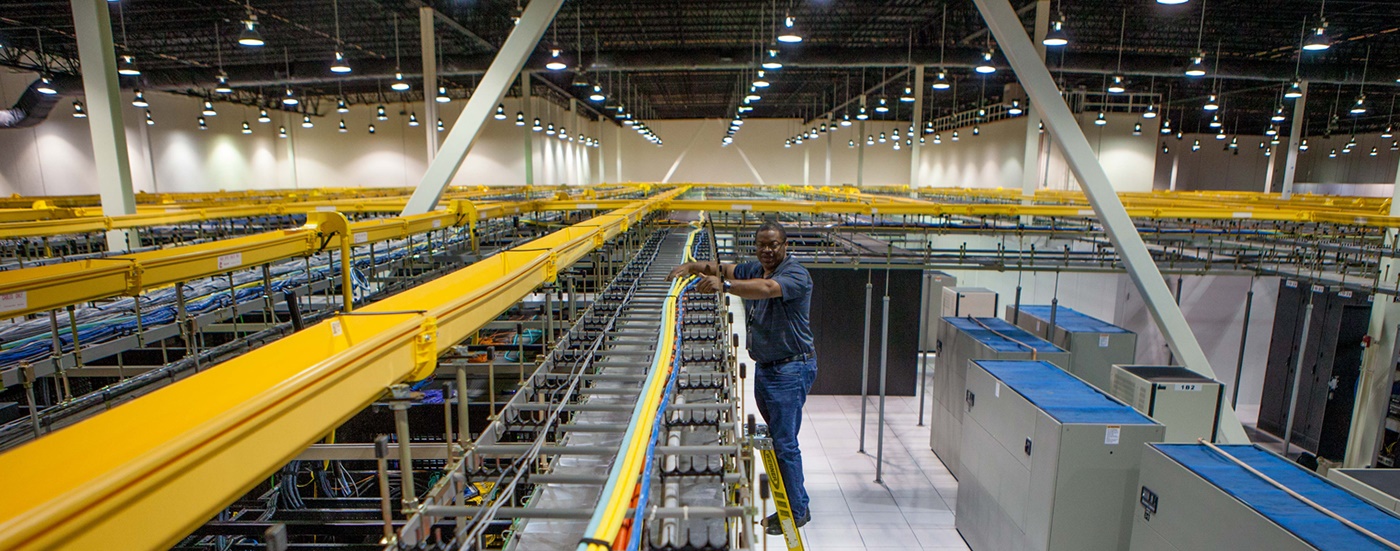 Power
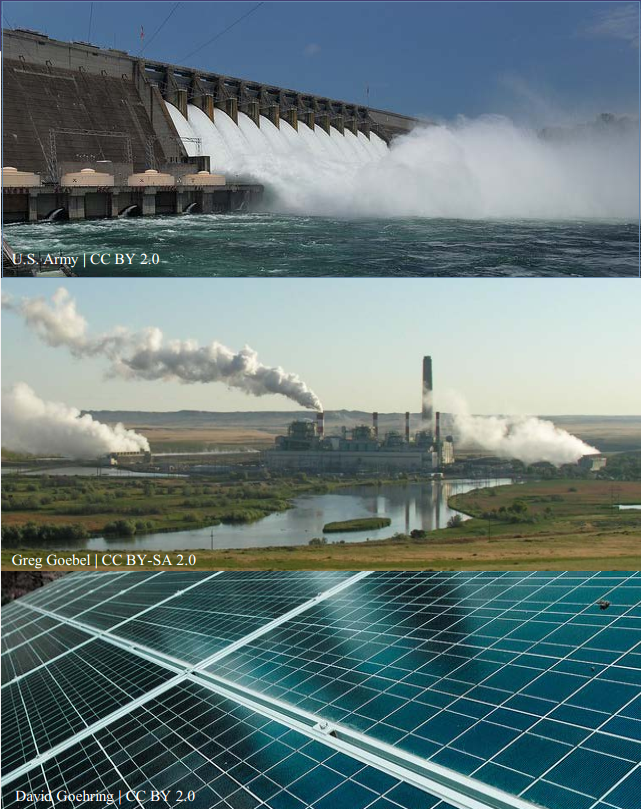 WUE = Annual Water Usage / IT Equipment Energy (L/kWh)
low is good
PUE = Total Facility Power / IT Equipment Power
low is good
e.g., Google = 1.11
Off-site
On-site
Cooling
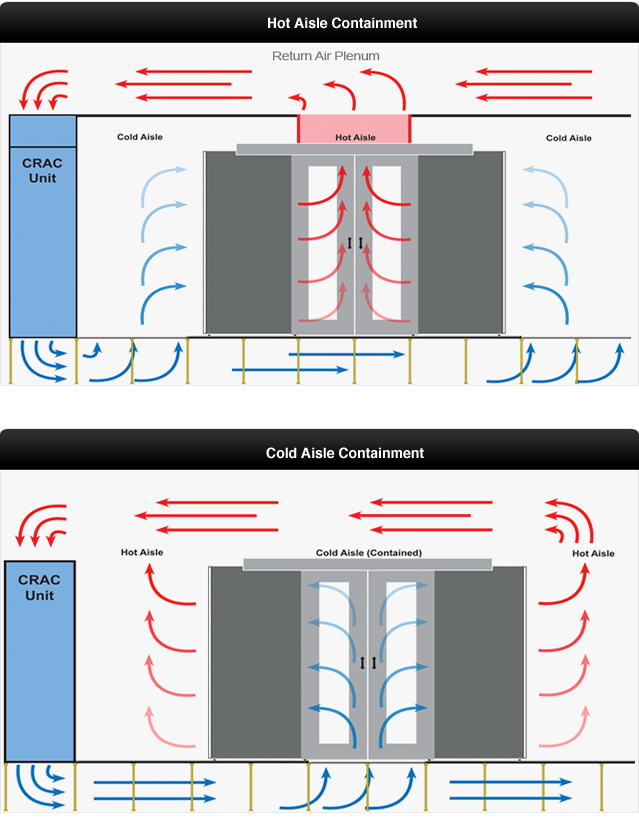 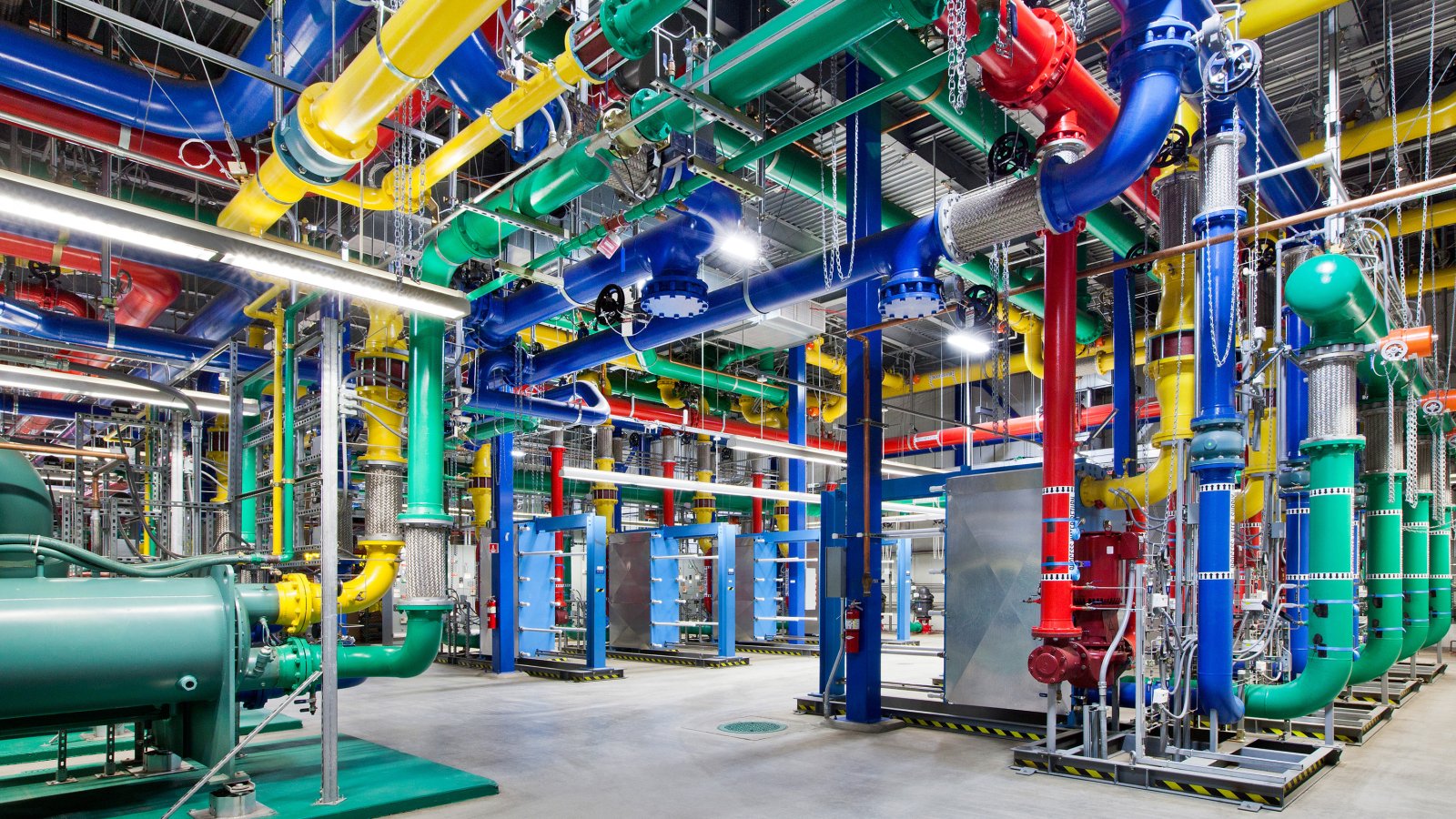 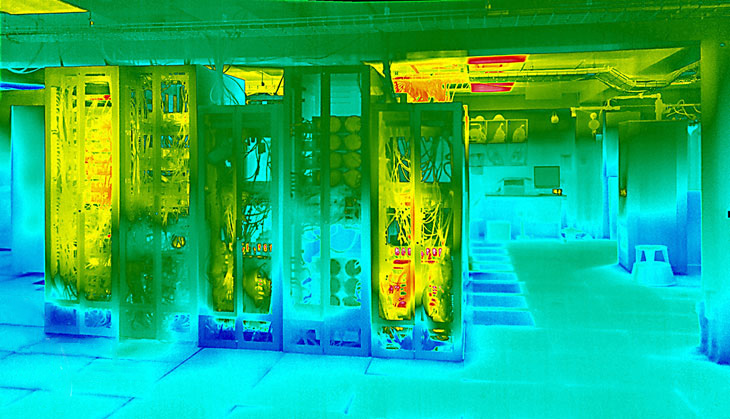 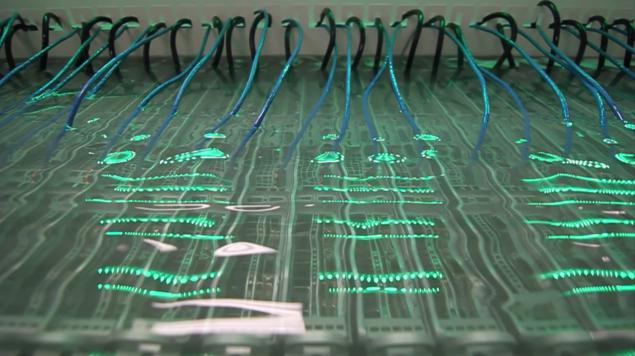 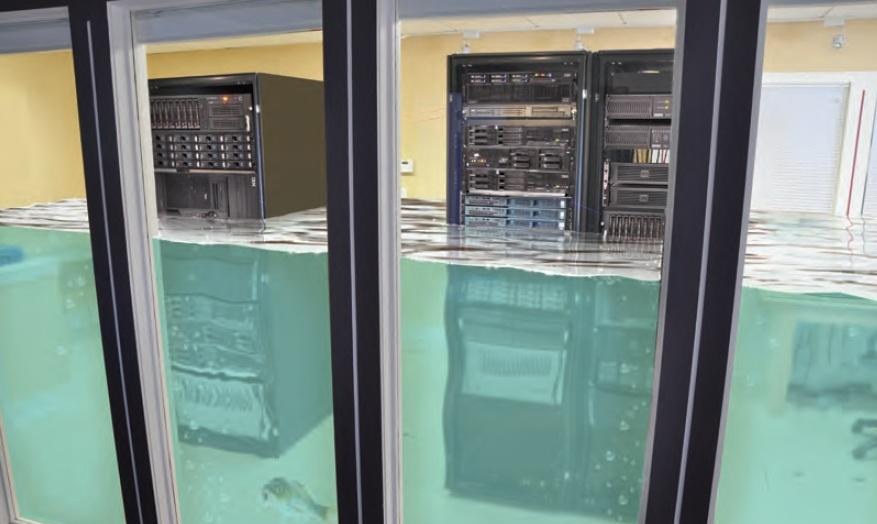 Let’s explore in Google’s data center
Data center network topology
Something more serious now 
A server rack
A top-of-rack switch
A rack of servers
[Speaker Notes: In the manner you just saw, servers are typically stacked into racks, for various reasons, including space efficiency and management ease. Servers in each rack are connected to a top-of-rack network switch.

ToR supports full line-rate communication between all its ports.]
How to network
 the racks?
Lots of racks
Facebook: machine-machine traffic “doubling at an interval of less than a year”
[Speaker Notes: The data center is composed of a large number of such racks, which are then connected into a network. The network’s task is to enable these servers to work together on big data problems. If the network doesn’t provide enough capacity, the compute tasks are bottlenecked, waiting for data from other tasks. 

Increasingly, traffic internal to data centers is much more voluminous than … 
Further, this need for bandwidth is growing: Facebook, for example, has noted that …]
Big crossbar
“Big switch” approach
From Prof. Constantine Dovrolis, GaTech
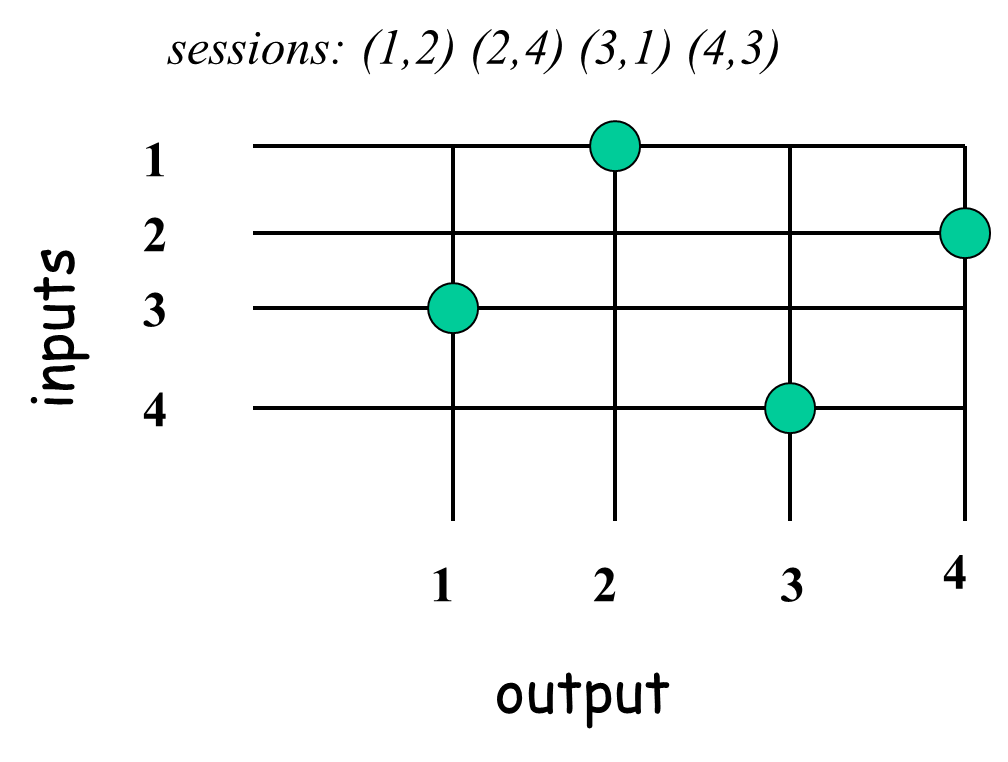 …
[Speaker Notes: What we really want: a big crossbar
Why can’t we literally do this? n2 connections
Well, we could … to a limited scale.]
“Big switch” approach
…
[Speaker Notes: Although, perhaps we’d use multiple big switches for capacity and redundancy … Designs along these lines were in fact built!]
40 servers x 1G
512 ports x 1G
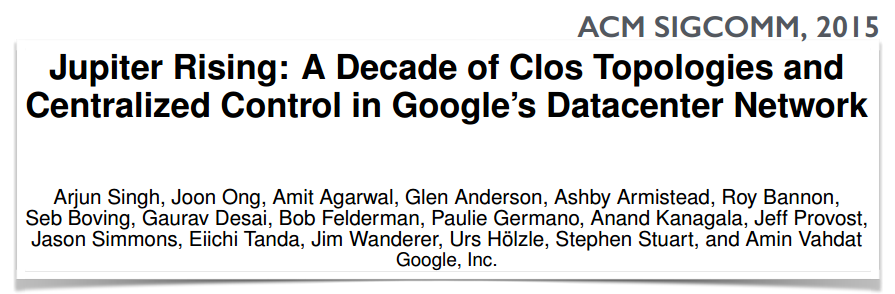 4 ports x 1G
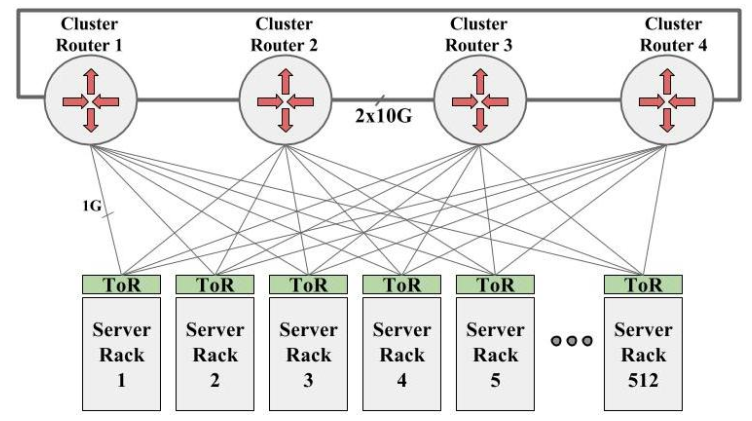 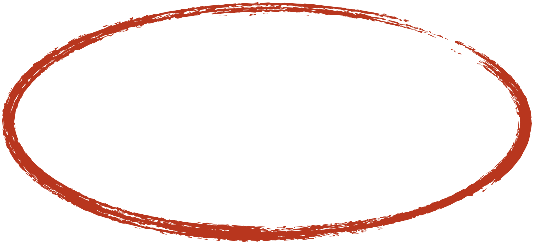 [Speaker Notes: 2004 design @ Google. A similar design was deployed @ Facebook as well.
traffic HAS to be very local. Otherwise, if all 40 servers in rack want to go out …]
“Big switch” approach
$$$$$
$$$$$
$$$$$
$$$$$
…
[Speaker Notes: expensive
specialized, few vendor choices
proprietary tech, special-purpose management interfaces, inflexible
next gen line-speed won’t become available at same density
but perhaps the most serious limitation: scalability]
Alternative: tree network
[Speaker Notes: hierarchy of switches of increasing size
well, this isn’t a tree …]
Alternative: tree network
[Speaker Notes: rather … tree + redundancy]
Congestion
$$$
$$$
Alternative: tree network
[Speaker Notes: trade-off between scale and capacity
And as machine-machine traffic increases, problems occur
restricts application deployment and traffic patterns
poor fault recovery
still suffers from similar problems]
Clos networks to the rescue
[Speaker Notes: 1950s for telephone system (same driver: crossbar doesn’t scale!)
support arbitrary permutation of inputs and outputs
e.g. here is an 8-ary Clos network
notice the key difference from the tree approach (small sw)]
Clos network
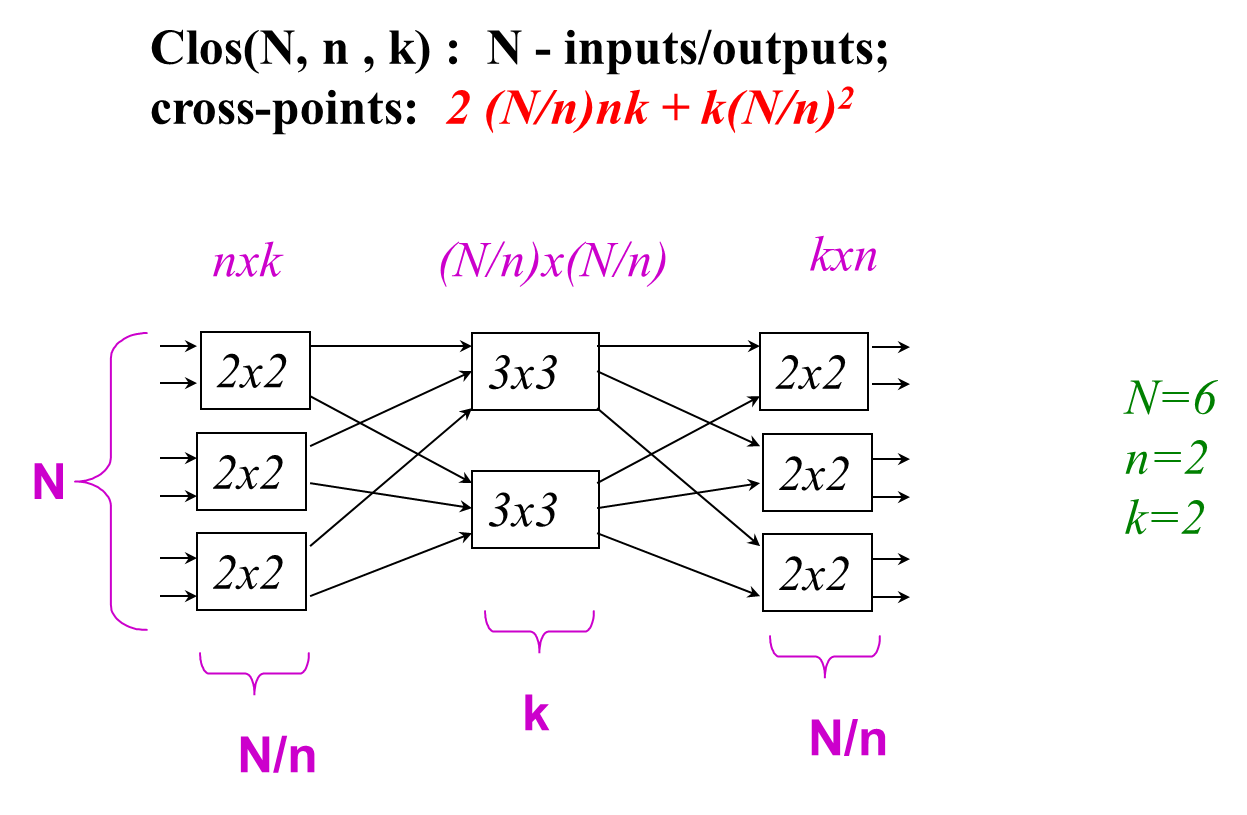 From Prof. Constantine Dovrolis, GaTech
Clos network
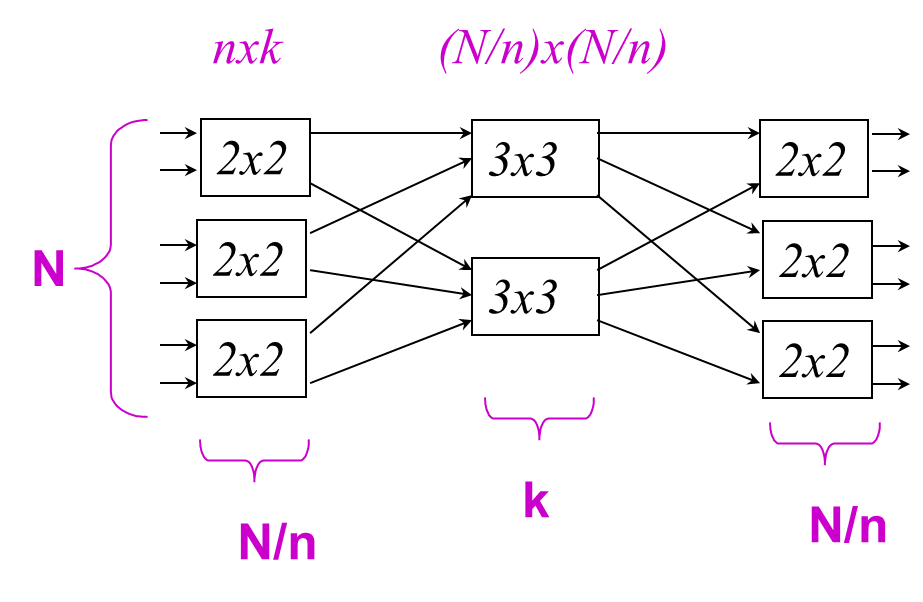 Non-blocking types
Re-arrangeable non-blocking
Can route any permutation from inputs to outputs.
Strict sense non-blocking
Given any current connections through the switch, any unused input can be routed to any unused output.
Strict sense non-blocking
If k  2n-1
Re-arrangeable non-blocking
If k  n
Clos networks to the rescue
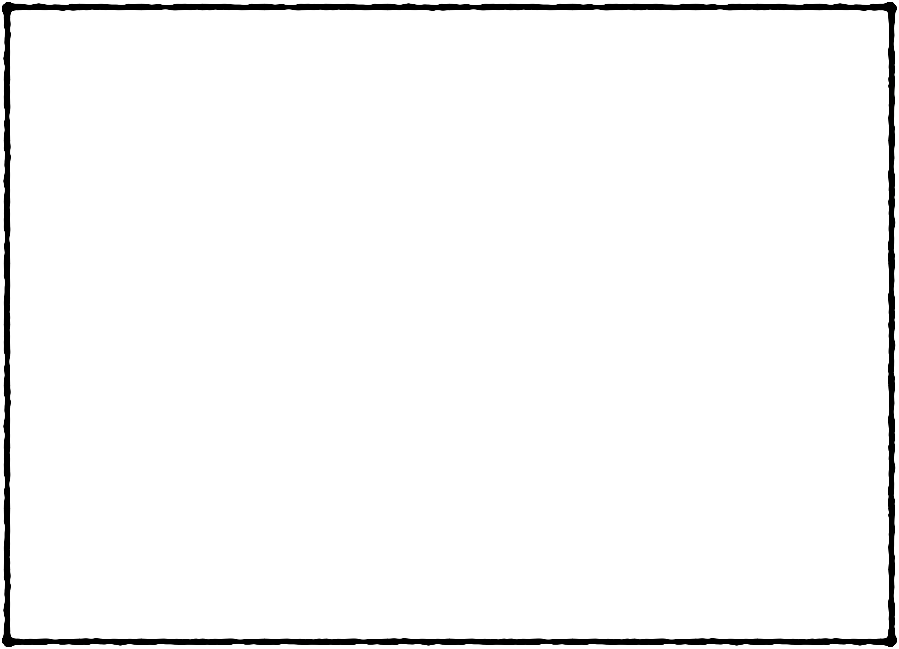 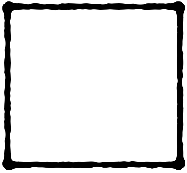 Use small, cheap elements to build large capacity-rich networks
[Speaker Notes: 1950s for telephone system (same driver: crossbar doesn’t scale!)
support arbitrary permutation of inputs and outputs
e.g. here is an 8-ary Clos network
notice the key difference from the tree approach (small sw)]
Clos networks to the rescue
[Speaker Notes: 1950s for telephone system (same driver: crossbar doesn’t scale!)
support arbitrary permutation of inputs and outputs
e.g. here is an 8-ary Clos network
notice the key difference from the tree approach (small sw)]
Clos networks to the rescue
[Speaker Notes: 1950s for telephone system (same driver: crossbar doesn’t scale!)
support arbitrary permutation of inputs and outputs
e.g. here is an 8-ary Clos network
notice the key difference from the tree approach (small sw)]
Clos networks to the rescue
[Speaker Notes: 1950s for telephone system (same driver: crossbar doesn’t scale!)
support arbitrary permutation of inputs and outputs
e.g. here is an 8-ary Clos network
notice the key difference from the tree approach (small sw)]
Fat-tree network
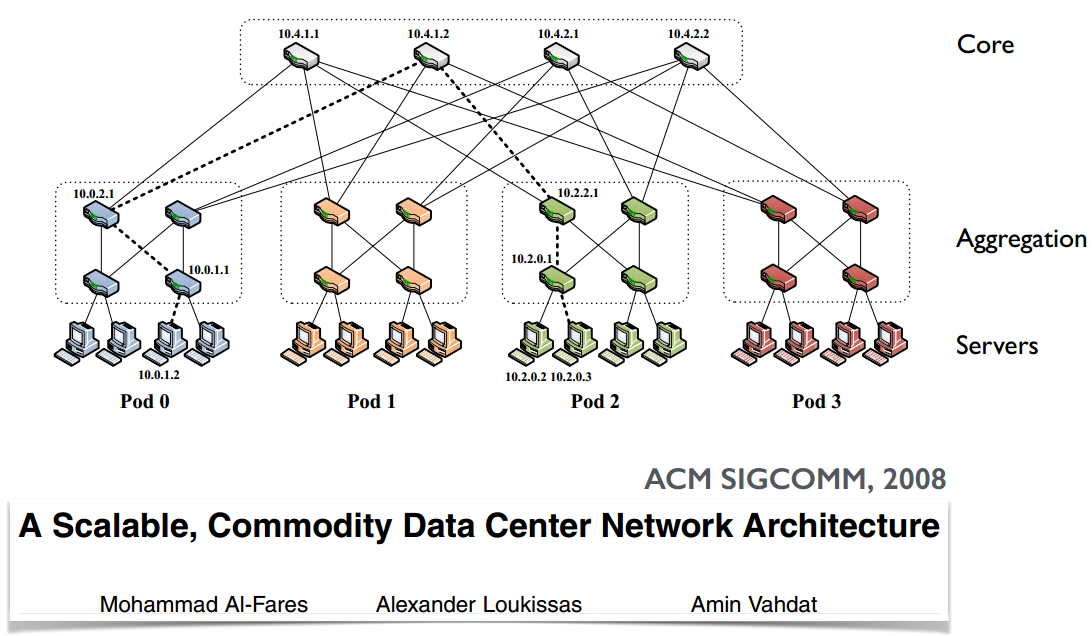 [Speaker Notes: “folded” Clos network
built from small switches throughput
can be built to large sizes
with 96-port switches, one can build a fat-tree with more than 200k servers
trying to achieve what the tree-hierarchy fails to achieve]
Fat-tree network
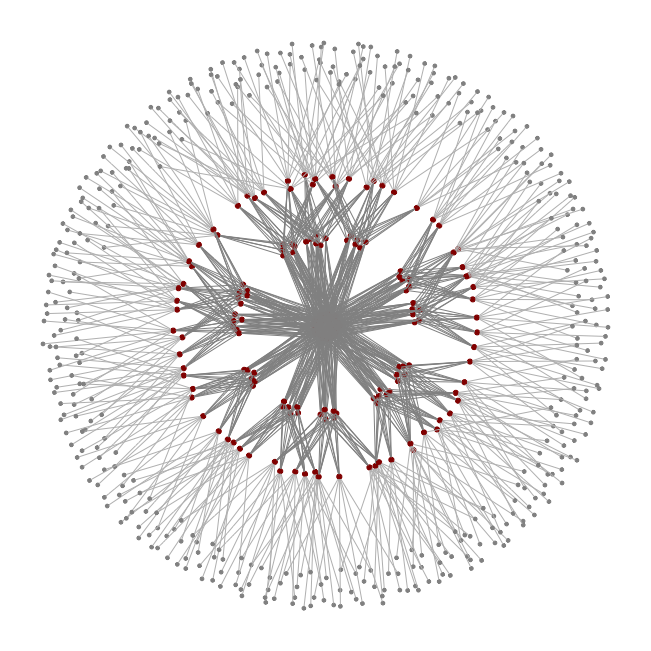 [Speaker Notes: a visualization of a fat-tree with a few hundred servers]
Fat-tree network
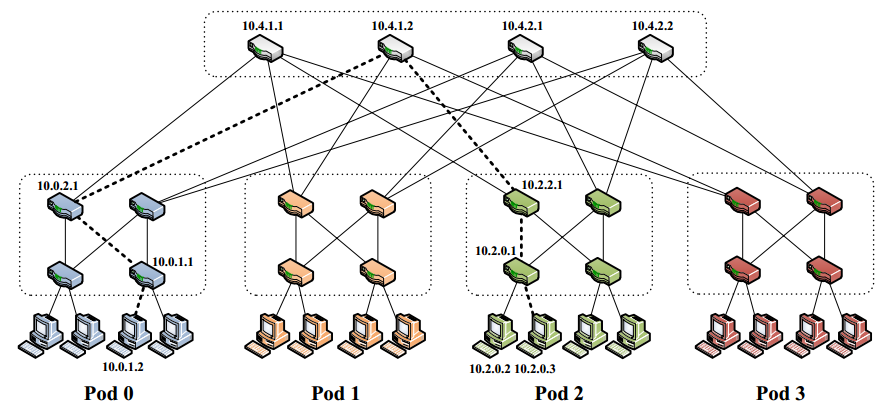 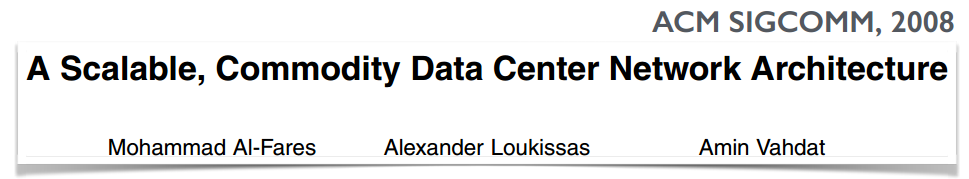 [Speaker Notes: lots of redundant paths]
Fat-tree network
x Gbps
x Gbps
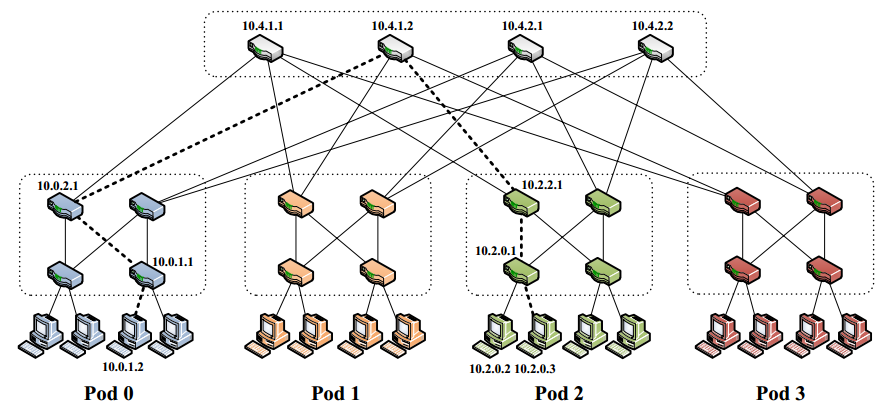 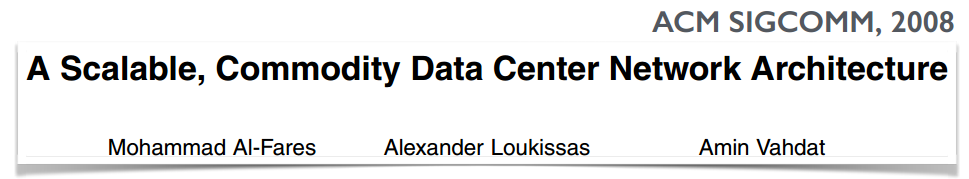 [Speaker Notes: full capacity]
x
Fat-tree network
_
x Gbps
x
x
Gbps
2
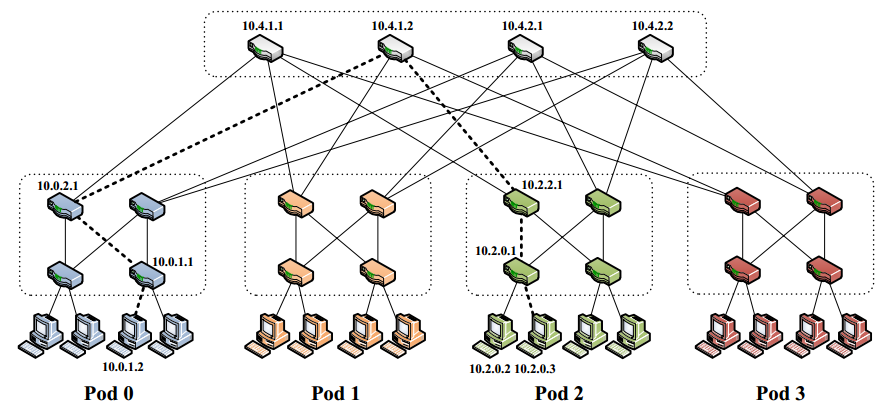 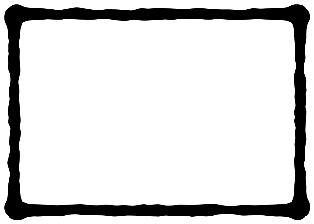 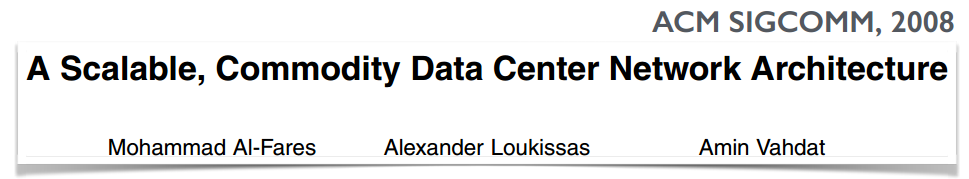 [Speaker Notes: but can also “oversubscribe”
local clusters may have higher capacity
these can be looked at as “placement groups”]
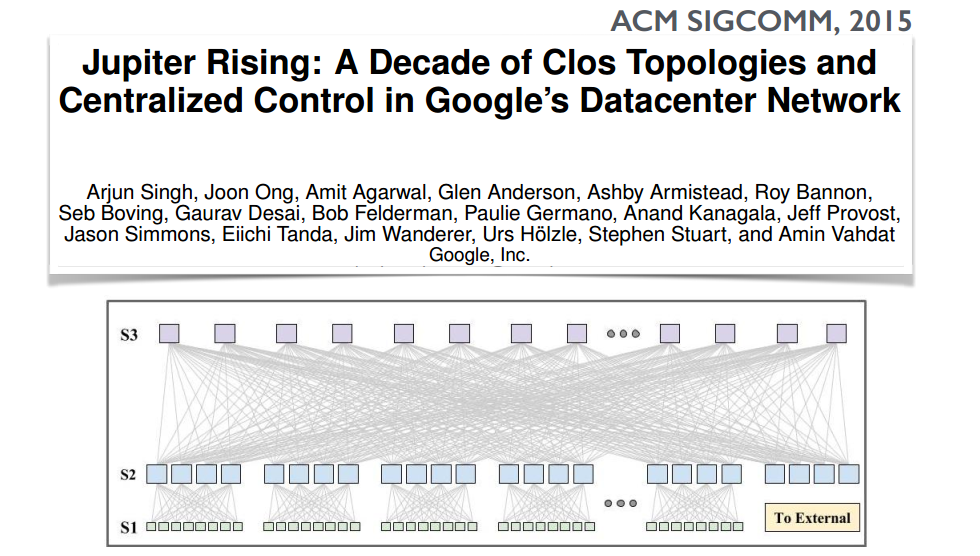 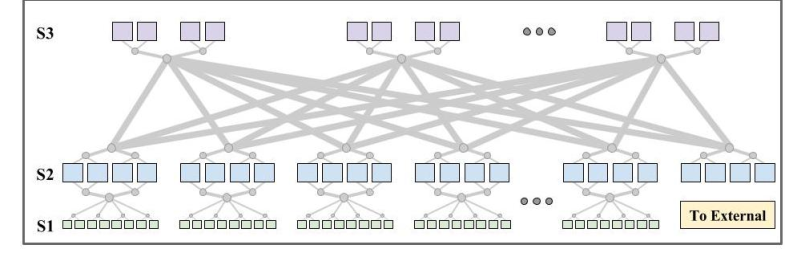 [Speaker Notes: cable aggregation
notice also the external connectivity]
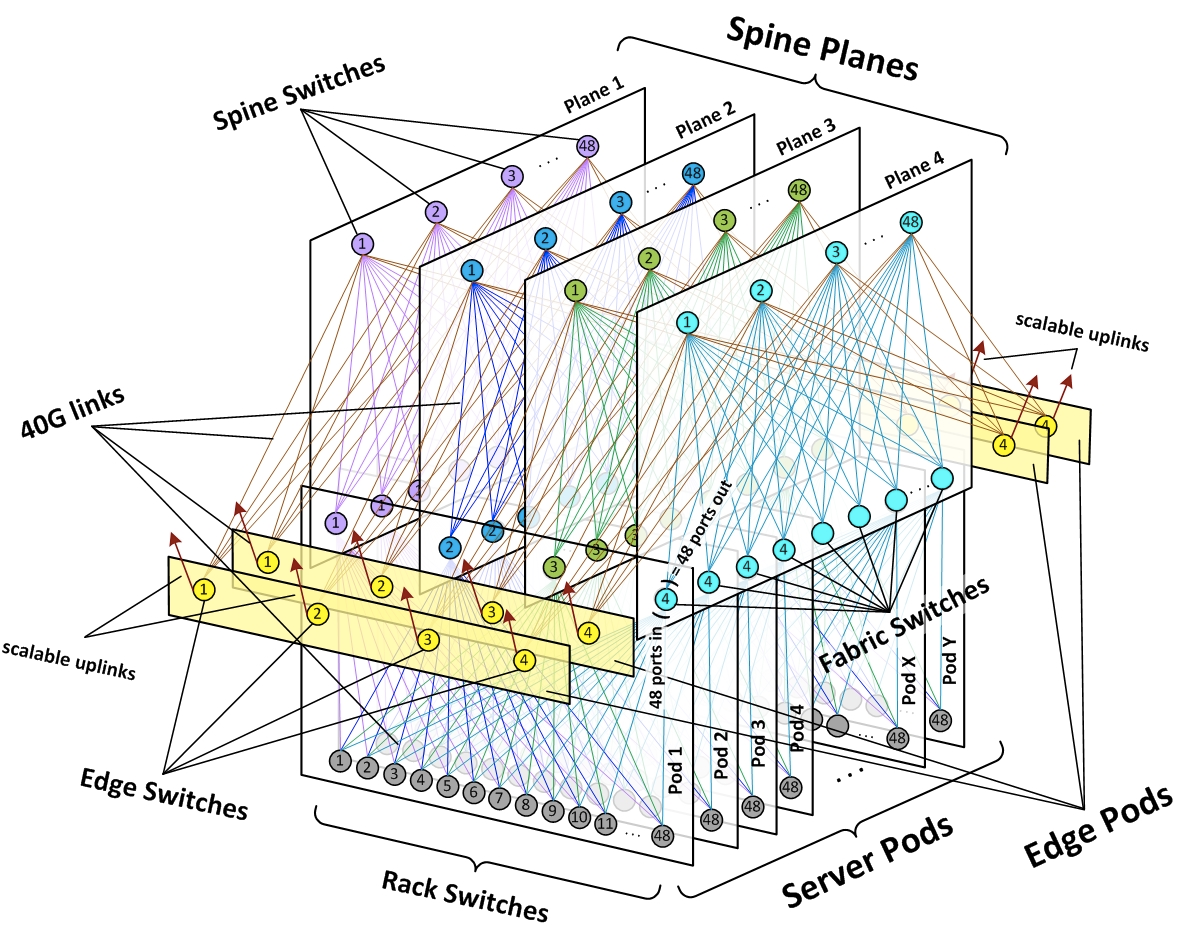 Variants of this design are common
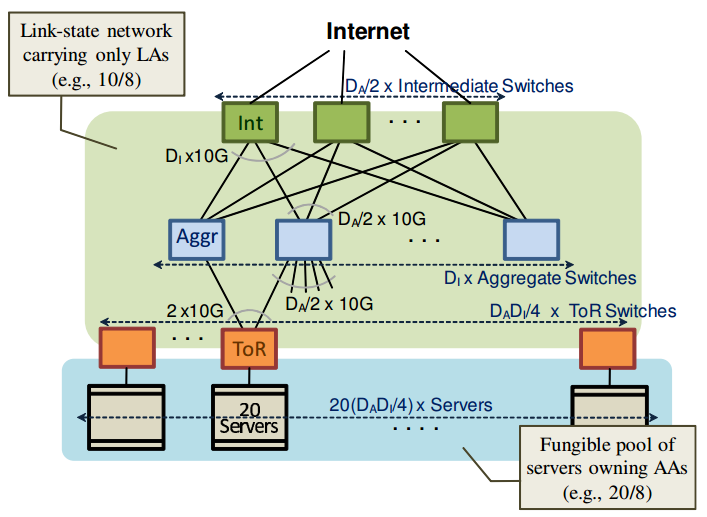 “Introducing data center fabric, the next-generation Facebook 
data center network”,  Alexey Andreyev, 2015
VL2 @ Microsoft, ACM SIGCOMM’09
Greenburg, Hamilton, Jain, Kandula, Kim, Lahiri, Maltz, Patel, Sengupta
[Speaker Notes: Variants of this design are common:
MS
Facebook
So, several big players have converged to the same design]
There are other design possibilities too
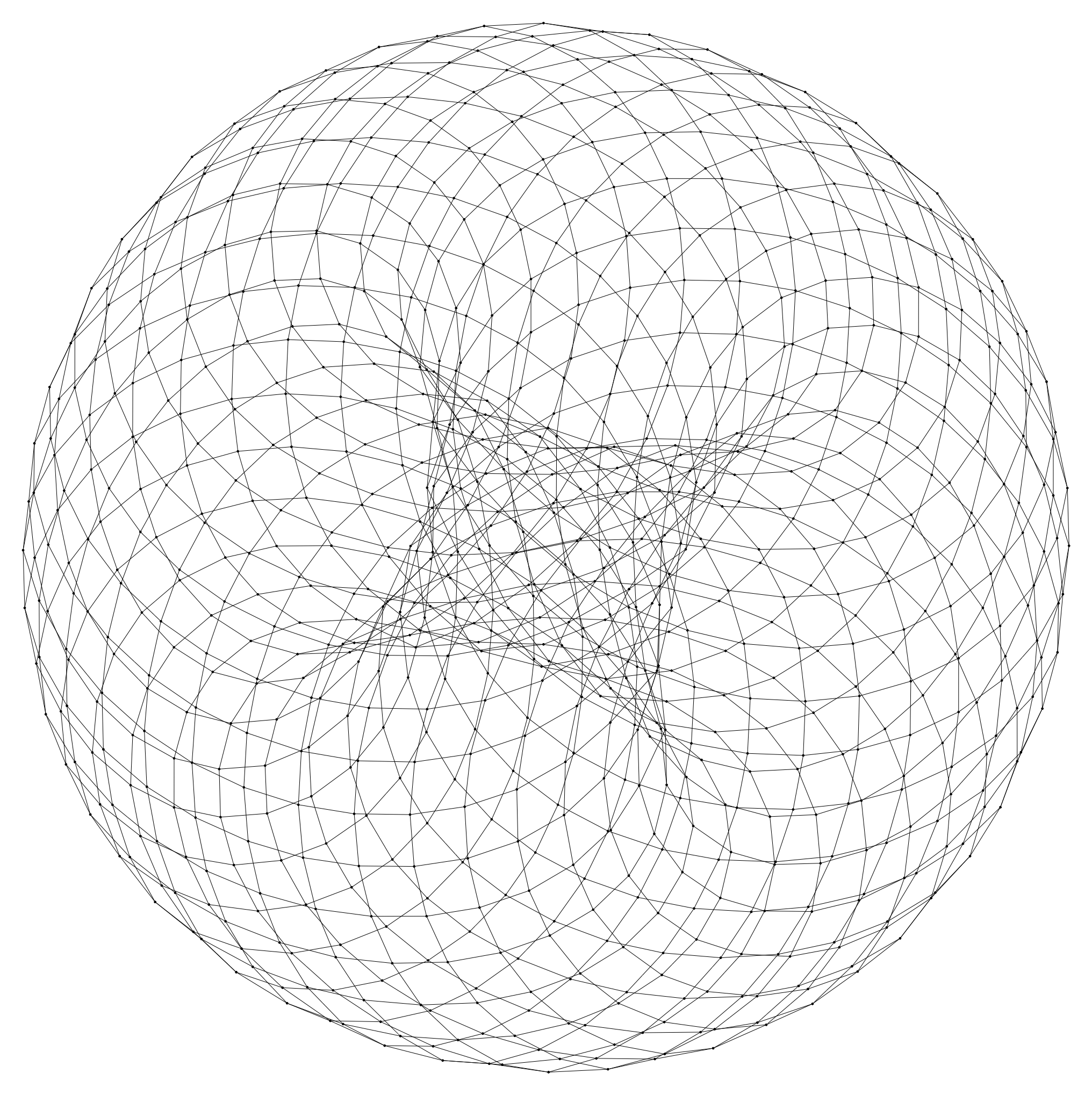 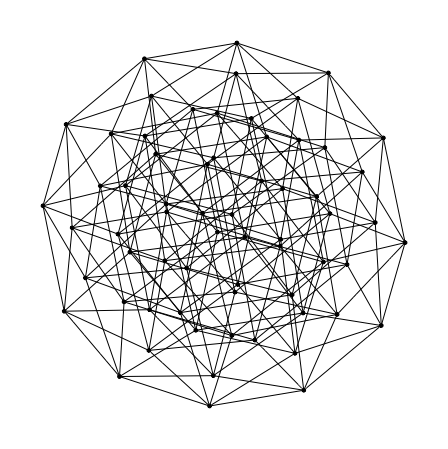 [Speaker Notes: Nevertheless, there are other design possibilities too.
3D-Torus used in the Gordon system at San Diego Supercomputer Center
Hypercube in NASA’s Pleiades system
Different tradeoffs with each topology

Wrap: we’ve looked at topo in isolation, but interplay between topo and routing.]
Video: Introduction to Facebook's data center fabric
Reading materials for group projects
“Jupiter Rising: A Decade of Clos Topologies and Centralized Control in Google's Datacenter Network”, SIGCOMM 2015
“PortLand: A Scalable Fault-Tolerant Layer 2 Data Center Network Fabric”, SIGCOMM 2009 + “A Scalable, Commodity Data Center Network Architecture”, SIGCOMM 2008
“VL2: A Scalable and Flexible Data Center Network”, SIGCOMM 2009
“BCube: A High Performance, Server-centric Network Architecture for Modular Data Centers”, SIGCOMM 2009
“Beyond fat-trees without antennae, mirrors, and disco-balls”, SIGCOMM 2017
“A Tale of Two Topologies: Exploring Convertible Data Center Network Architectures with Flat-tree”, SIGCOMM 2017
“High Throughput Data Center Topology Design”, NSDI 2014 + “Jellyfish: Networking Data Centers Randomly”, NSDI 2012
“Introducing data center fabric, the next-generation Facebook data center”, https://code.facebook.com/posts/360346274145943/introducing-data-center-fabric-the-next-generation-facebook-data-center-network/
Thanks!
陈果 副教授

湖南大学-信息科学与工程学院-计算机与科学系
邮箱：guochen@hnu.edu.cn
个人主页：1989chenguo.github.io